◯ ◯ ◯（店舗名）
お支払いはぜひふるさと納税で‼
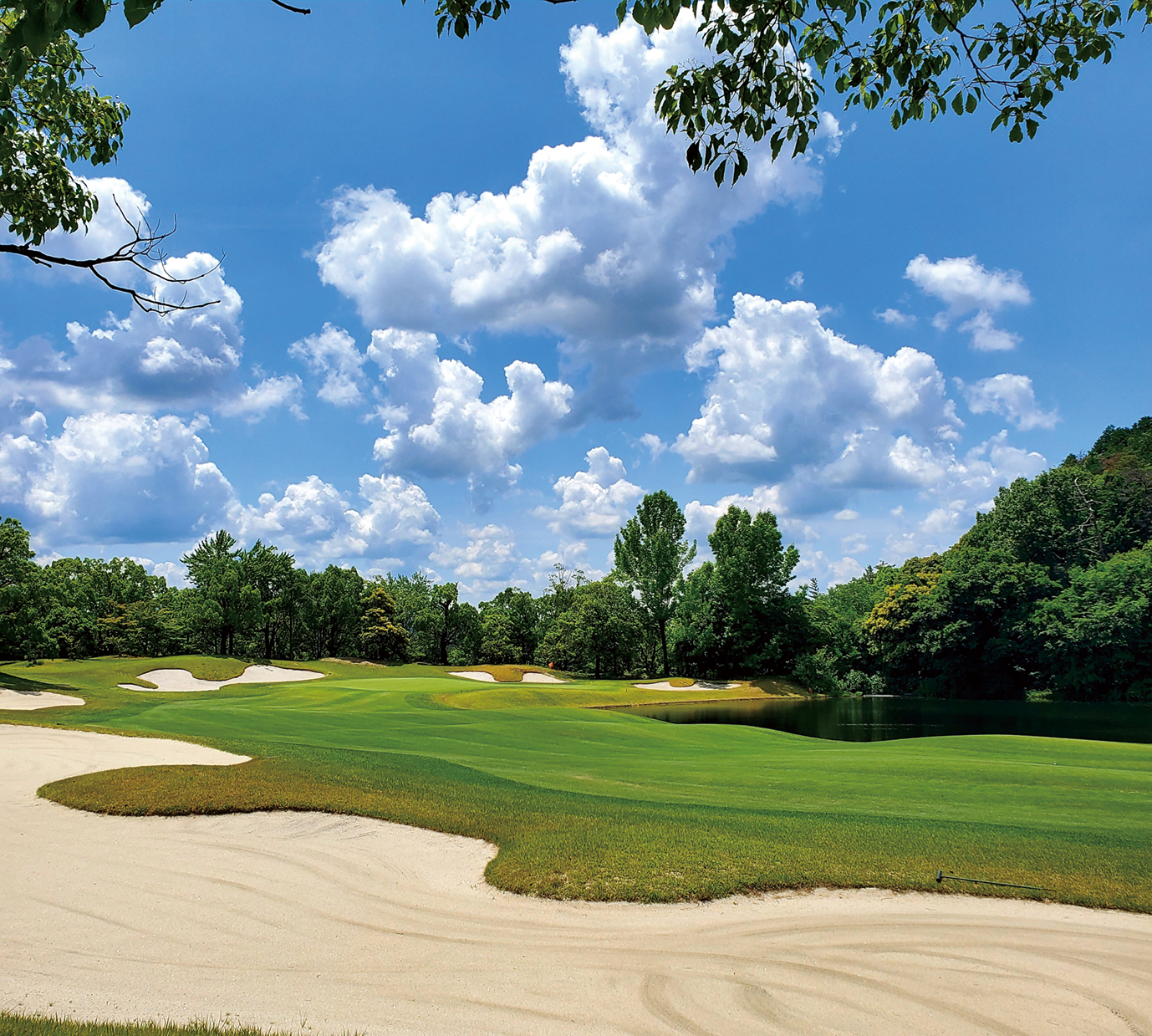 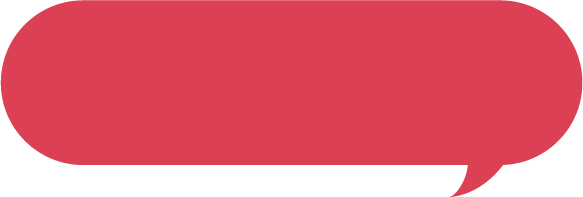 お礼の品はすぐに
ご利用できます！
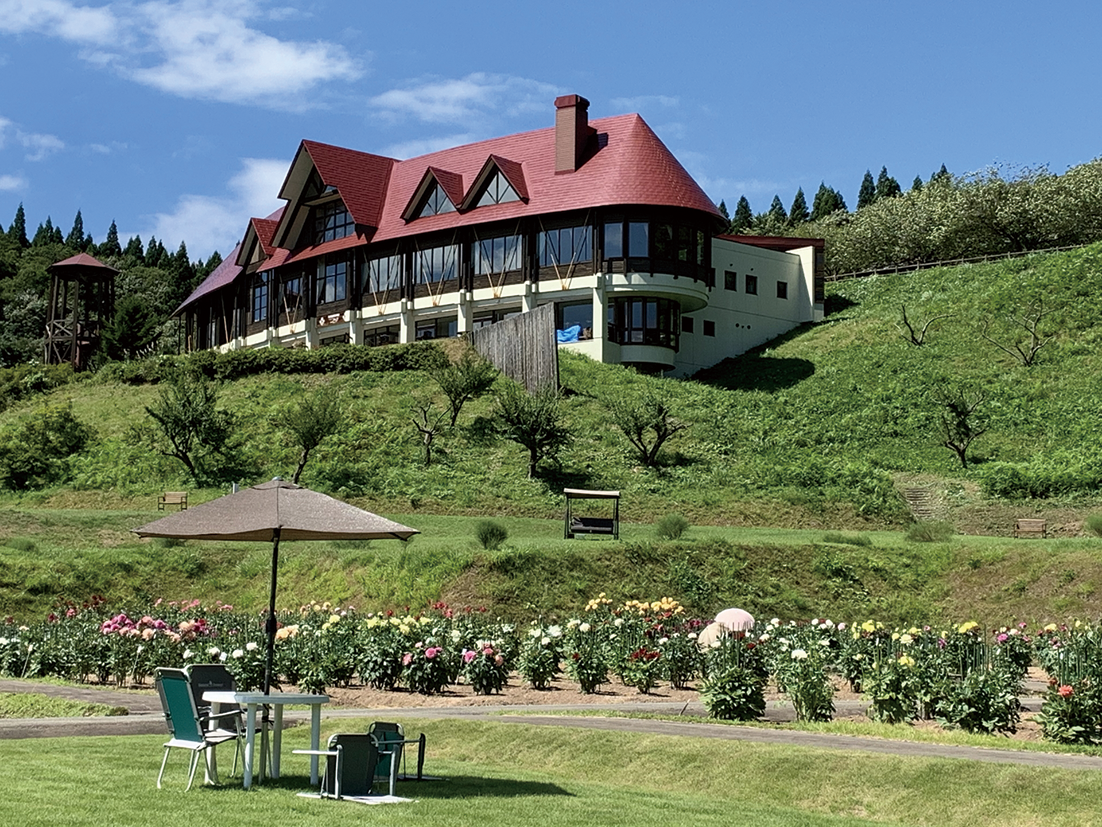 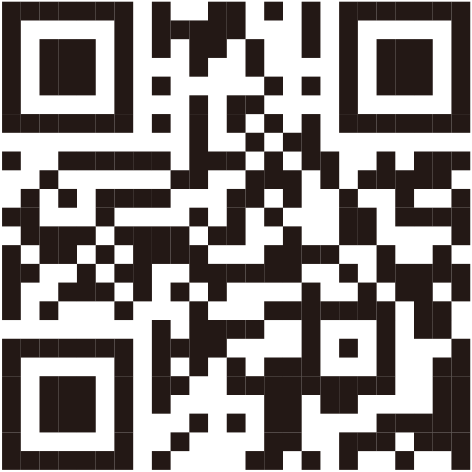 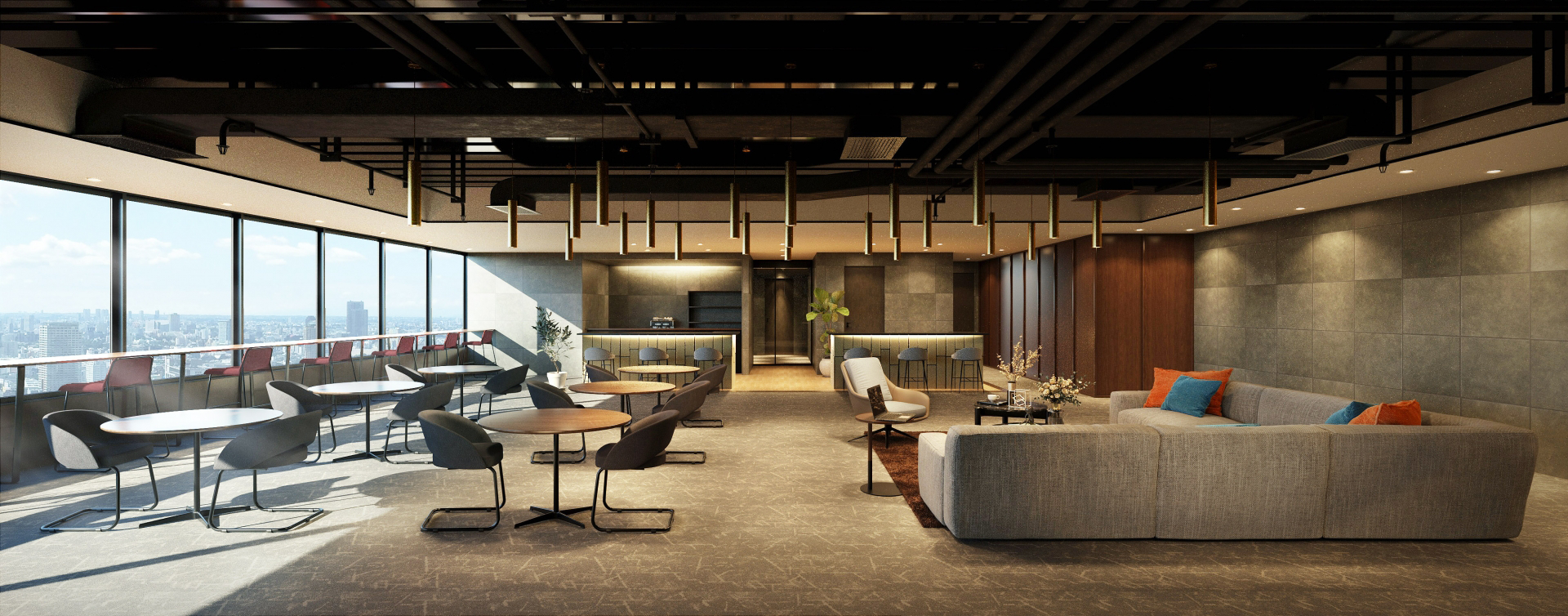 ○○（自治体名） 
○○（店舗名）
ふるさと納税特設ページ
https://furusatos.com/ダミー
登録から
寄附まで
約  分
※
３
簡単３ステップで寄附完了♪
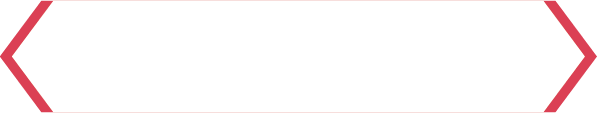 電子チケットの使い方
１
２
３
電子チケット一覧から利用するチケットの二次元バーコードを表示してください。
２
１
寄附者情報入力
受取の確認
お礼の品選択
右上の二次元バーコードを
読み込み、特設ページにて
寄附項目を選択してください。
「寄附へ進む」のボタンを
押したら、寄附者情報を
ご入力ください。
寄附が完了すると電子
チケットの確認ボタンが
表示されます。
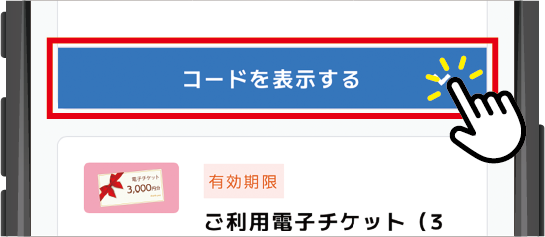 ※ご登録なしでも寄附いただけます
※押すと電子チケット一覧へ進みます
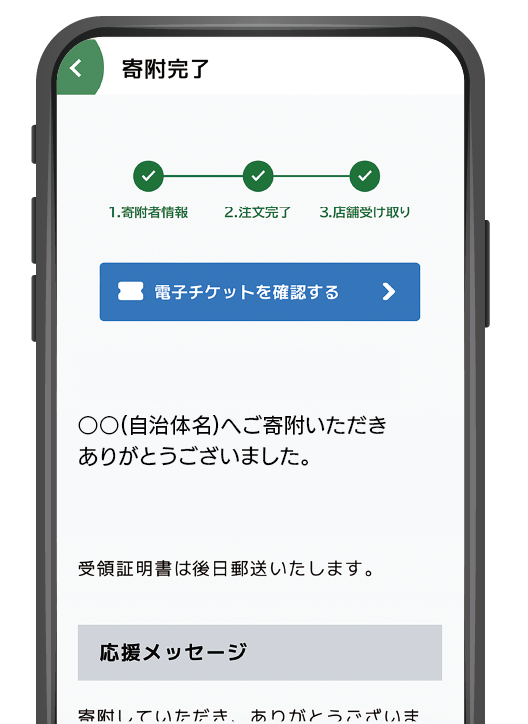 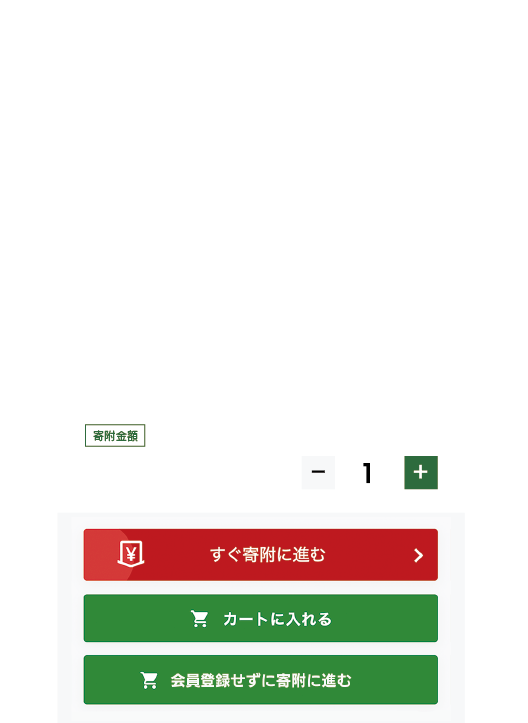 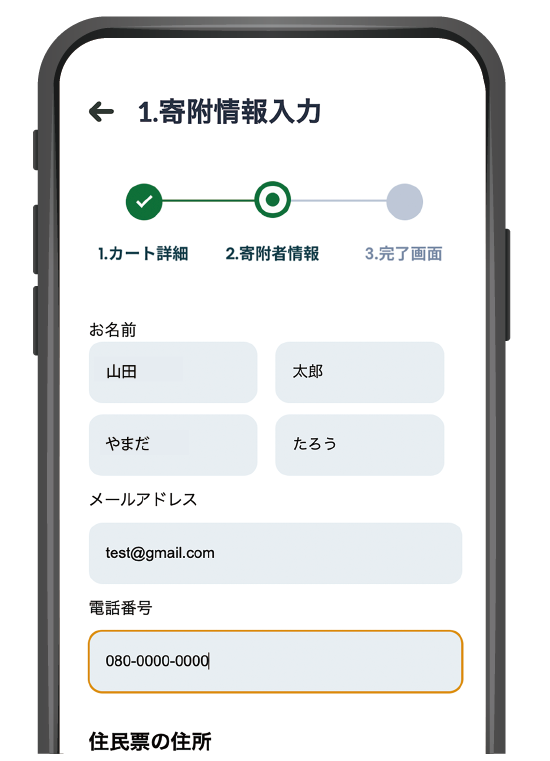 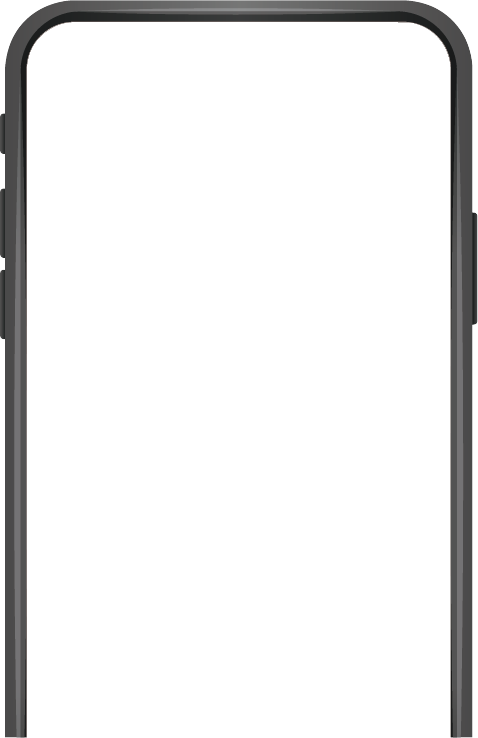 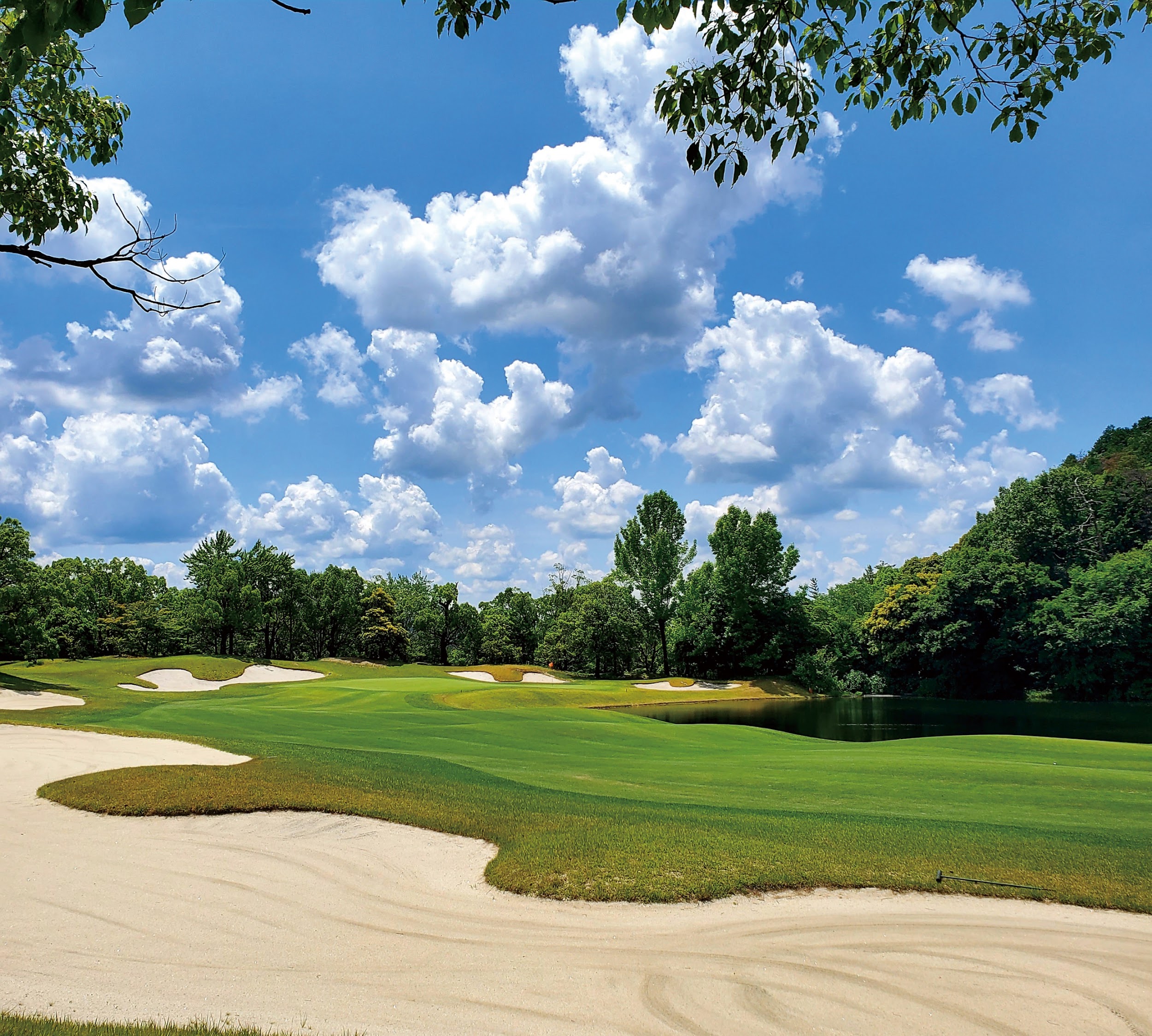 店舗スタッフに二次元バーコードを提示してください。
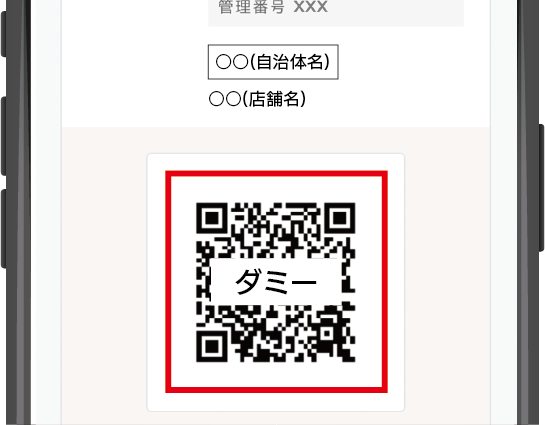 ○○（店舗名）
カテゴリー名
○○返礼品名
XX,XXX円
※複数枚利用時は利用する枚数分の
　提示が必要です
※画面はイメージです
ふるさと納税とは、生まれ育った故郷や応援したい自治体に寄附ができる制度です。手続きをすると、寄附金のうち2,000円を超える部分については所得税の還付、住民税の控除が受けられます。あなた自身で寄附金の使い道を指定でき、地域の特産品などのお礼の品ももらえる魅力的な仕組みです。
ふるさと納税とは？
※○○（自治体名）に住所のある方はお申し込みできません　※必ずご自身の控除額を確認した上でお申し込みください
寄附についての
お問い合わせ
ロゴ
○○（自治体名）○○課 営業時間：0:00～00:00 定休日：ダミーダミー
TEL：000-00-0000 MAIL：example@example.com
○○（自治体名）
ふるさと納税
システムについてのお問い合わせ ▶ 店舗型ふるさと納税 お客様サポート MAIL：help@furusatos.com TEL：050-5444-4054
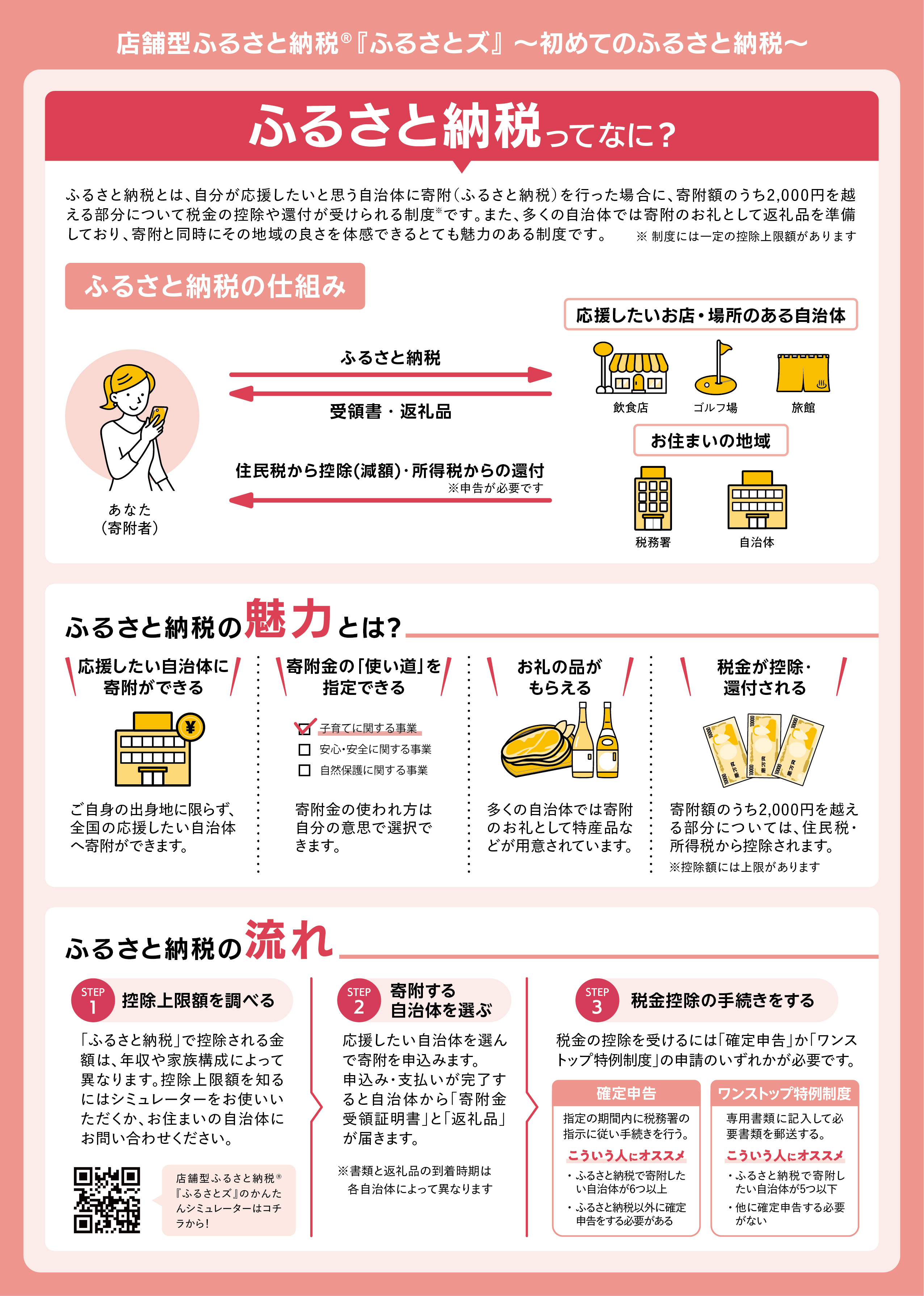 販促チラシ(A4)の作り方
メインとサブの画像を
「画像の変更」から置換します。
店舗の名前を入れます。
弊社より発行
されたURLから
作成サイトを利用して
二次元バーコードを
作ります。
その後、「画像の変更」
から置換します。
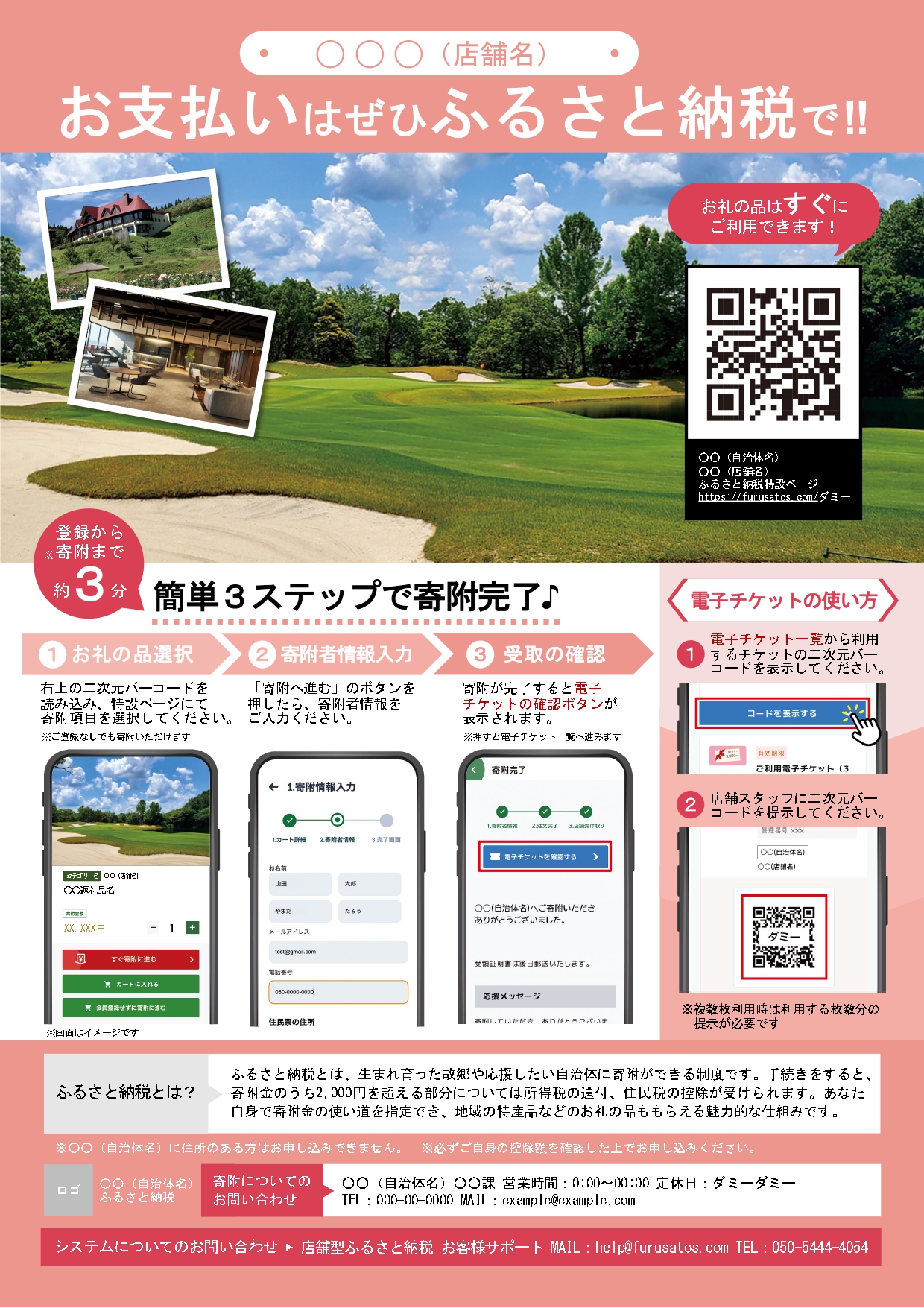 自治体名、店舗名、
弊社より発行された
URLを入れます。
返礼品画像を「画像の変更」から置換します。
返礼品情報（カテゴリー名、店舗名、返礼品名、寄附金額）を入力します。
自治体名を
入れます。
お問い合わせを受ける自治体名と課名、
営業時間、定休日、電話番号、メール
アドレスを入れます。
自治体のロゴ、自治体名を入れます。
※裏面のデータはそのまま使用ください